NAIC Approach to Company Licensing
UCAA-Uniform Certificate of Authority Process
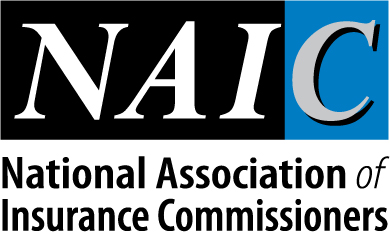 David Altamaier
Licensing Process
UCAA Website
State Information
Application Instructions
Forms
Review Process
UCAA Website
[Speaker Notes: One stop for all company licensing information 

Licensing information is publicly available and easily attainable
Web page automatically defaults to the state information page which contains
State requirements and fees for all applications type listed under state charts,
additional requirements are listed under state specific information, 
And links to the UCAA manual, FAQs and the electronic application portal.]
State Information readily available
[Speaker Notes: State contact information, requirements and fee information is easily available at one location. 
All company applicants visit this website before preparing a licensing application.
State regulators review this page to maintain their state’s current requirements.]
Application types
[Speaker Notes: There are three uniform application types:
Primary application- start-up companies and redomestications
Expansion application- companies expanding their business into other foreign (non-domiciliary) states
Corporate Amendment application – companies amending their certificate of authority 

Each application type tab provides a link to application specific instructions and all applicable forms so there is no confusion on which forms are required for the type of application the company is submitting.]
Review Process
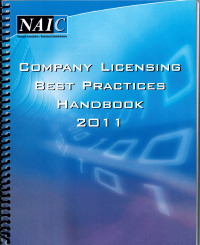 Company Licensing Best Practices HandbookThe handbook’s objective is to provide a framework that, while not preempting a state’s authority, promotes consistent decisions while reviewing the standardized Uniform Certificate of Authority Application (UCAA) and helps improve the efficiency of the review process.
[Speaker Notes: This regulatory tool focuses on:
	1) the licensing process- the components include administrative filings; analysis of current financial condition; and analysis of the company’s business plan.
	2) interstate communication -  communication with the domestic state regarding the company’s financial condition saves effort by not reanalyzing a company’s current condition.
	3) risk rating/ prioritization – the scope of the financial review may be adjusted based upon risk rating of the insurer. The resources saved by reducing the effort in reviewing companies on the top or bottom of the scale can be better spent performing a more thorough review of those companies where the effect of an expansion or corporate amendment of the business plan is not so easily evident.]
Review Process
Administrative Filings
Receipt and processing of certain corporate documents that are needed to establish a corporate existence.
Analysis of Current Financial Condition
Documentation of the current operating condition of the company.
Analysis of Business Plan
Review of the company’s explanation for the proposed expansion and/or change in its operations and how those changes will effect the company’s operating condition.
[Speaker Notes: In an environment of streamlined regulatory resources, risk evaluation is an emerging tool to allow regulators to scrutinize what matters, avoid “analysis paralysis”, and make decisions.
This can be accomplished using the Risk-based prioritization system.
The review of the company’s licensing application should be structured so that applicants’ risks of financial failure or marketplace impropriety are identified and addressed.
The scope of the financial review may be adjusted based upon the risk rating of the insurer. 
Note to Presenter: not sure if you want to address these categories/if time permits, if not they can be left out.
Category 1 applicants are insurers that appears sound in every aspect.
In some instances it is recommended that documents submitted with an application should be subject to minimal review. Those documents, although necessary to establish an applicant as a legal entity, do not provide significant insight into the risk profile of a company. By accepting the risk of a minor compliance violation (that, after all, will still be the subject of ongoing monitoring), the regulator will maximize the effectiveness of their department and better fulfill their responsibilities to the citizens of their state.
Category 2 applicants are insurers that appear neither an obvious candidate for approval nor for denial based on current overall condition.
Category 2 are the most challenging for regulators since there is not an easy Yes/No answer.
Category 3 applications are insurers who exhibit some degree of regulatory concern in one or more areas.]
Review Process
Primary and Expansion Applications
Company profile
Company agreements
Management
Financing
Plan of operation
UCAA projections
Reinsurance
Investment plan
Actions taken and meetings
Conclusion
[Speaker Notes: For example, the pro forma, in regards to a start up company primary application, there is a lot of subjective data with the reserve numbers. The reviewing analyst will verify what actuary or actuarial firm helped with the reserve number, material dollar amounts in the ceded reinsurance payable section may be reflective of significant reliance on reinsurance and the evaluating regulator will review further, absent any clarification in the assumptions page of the proforma’s.

The primary application is also used when a company seeks to redomesticate to a new state.  It this scenario, commonly enough, the applicant company has operating experience, making its financial projections that more objective and the Company already has an operating history. In some case, an extensive  operating history.

Company licensing personnel concentrate on issues that indicate an applicant may harm the citizens of their state, either through financial failure or marketplace improprieties, as a result of granting or amending a certificate of authority.

It is important to remember that procedures exist and are readily available through the NAIC’s Financial Analysis Handbook, the Financial Condition Examiners Handbook and the Market Regulation Handbook  for monitoring companies subsequent to admission, this review of the risk falls upon the regulators during the licensing process.]
Uniformity
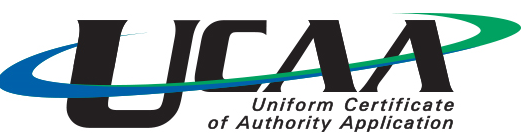 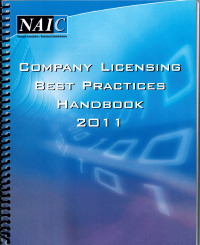 [Speaker Notes: These tools promote uniformity to all states and Puerto Rico in the application process.
All information on the NAIC/UCAA website is updated regularly and the UCAA manual and handbook, are updated annually.
All materials are made available to the regulators and industry applicants.]
Questions
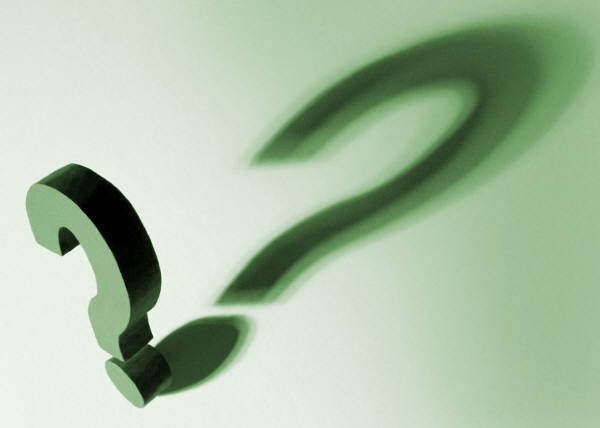